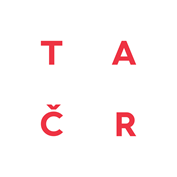 Studium a podpora procesů participativní tvorby regionálních strategií udržitelného rozvoje území s využitím metody analýzy aktérů TD020120
Metodika analýzy aktérů
Univerzita Karlova v Praze
Centrum pro otázky životního prostředí
27. dubna 2015
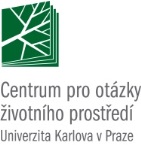 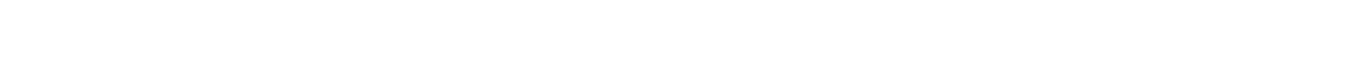 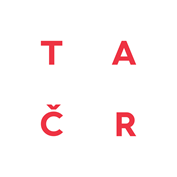 Krátká informace o projektu
Doba řešení: 01/2014 - 12/2015
Specifický cíl programu:  C4 - Vypracovat a zavést nové postupy a metody pro analýzu a vyhodnocení sociálních, ekonomických problémů a jejich dopadů na udržitelný rozvoj společnosti, dopadů sociálně-ekonomického rozvoje společnosti na životní prostředí.
Anotace: Projekt bude analyzovat procesy rozhodování v záležitostech životního prostředí, managementu přírodních zdrojů a udržitelného rozvoje na regionální úrovni, a to z hlediska rolí společenských aktérů. Vypracuje metodiku analýzy aktérů na základě zahraniční teorie i praxe a bude ji testovat v českých podmínkách. Na základě zpětné vazby z uplatnění metodiky v podmínkách regionů ČR bude vytvořen všeobecně dostupný nástroj pro reflexi jednání o UR na místní úrovni a facilitaci těchto procesů v praxi.
Náklady: (2014/ 2015/ Celkem): 766/ 743/ 1 509 tis. Kč	Přiděleno: 1 185 tis. Kč
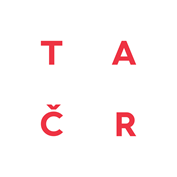 Představení výsledku z projektu
Databáze případů regionálních kauz udržitelného rozvoje (Enviwiki) 
Kapitola v knize: shrnutí dosavadních poznatků, přehled metody:
Zahradník, M., Dlouhá, J., Burandt, S. (2014). "Actor analysis as a tool for exploring the decision-making processes in environmental governance" in Barton, A., Dlouhá, J., eds. (2014). Exploring regional sustainable development issues. Using the case study approach in higher education. Grosvenor House Publishing LTD., UK 
Metodika publikovaná jako otevřený zdroj (předběžná verze)
Shrnutí českých případů a jejich meta-analýzy: připravované číslo časopisu Envigogika
Připravovaná studie aktérů vystupujících v případech MA 21 (faktory úspěchu MA 21, vliv a možné role společenských hráčů atd.) - Jimp
Analýza aktérů
Analýza aktérů = sociální rozměr případu
a) problém z praxe  vymezení, popis (data)
b) interpretace zjištění (hledisko sociálního kapitálu)
c) návrh praktických opatření
3. analýza případu z pohledu AA
= interpretace,návrhy konkrétních řešení
1. realita
2. výzkum = sběr dat, popis případu (interview, práce s dokumenty, daty) CS
4. meta-analýza, komparace
závěry
zobecnění
nové otázky
MA 21 : meta-analýza cca 65 případů
Dosavadní zjištění – role aktérů
Neúspěšné případy - zablokování řešení:
DMP alespoň zpočátku top-down; existuje silný protichůdný (ekonomický) zájem; zablokovaná komunikace: nepodařilo se získat významnou podporu pro vizi UR u místních obyvatel (a obcí) 
nebyla formulována široce přijímaná vize rozvoje a aktéři byli nuceni volit mezi dvěma kontroverzními situacemi (obavy např. ze ztráty ekonomické a well-beingu)
Úspěšné případy: 
byl ustaven prostor pro vzájemné jednání, podpořena transparentní komunikace, zahrnuti relevantní aktéři (zájem v případu)
inovativní vize UR obvykle iniciována experty z vnějšku
jednání s místními obyvateli/zastupiteli bylo podmínkou úspěšné implementace do praxe
bottom-up proces, absence silného alternativního plánu
Hlavní výstup: Metodika
Nástroj pro analýzu konkrétních případů rozhodování v záležitostech životního prostředí.
posouzení role jednotlivých aktérů ve vztahu k případu
jejich zájmů v rámci případu, vlivu na řešení,
jejich vzájemných vztahů, potenciálu pro spolupráci
hledání bariér a možností budování důvěry,
omezování nedemokratických postupů (korupce, netransparentnost),
…
Možnost dále využít v praxi při řešení regionálních rozvojových otázek souvisejících se žp.
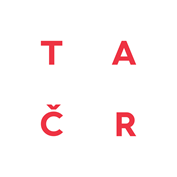 Uplatnění metodiky - pro koho je určena
MA 21 – faktory úspěšnosti, příp. indikátory participace
Biosférické rezervace v rámci programu Man and Biosphere UNESCO (ověření praktického uplatnění metody v ČR)
Platforma pro udržitelný rozvoj – pracovní skupina pro participaci(v rámci přípravy metodiky pro participativní přípravu strategií)
RVUR – přihlášena účast v mikrotýmu pro participaci 
V rámci iniciativy PAKT (závazek veřejné správy)
Z hlediska MMR – potenciální součást Metodiky přípravy veřejných strategií (či nového revidovaného dokumentu)
Metodika i další výsledky publikovány převážně jako OER = otevřený přístup a možnost využití v různých kontextech
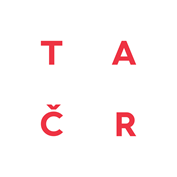 Kontakt na řešitele
Jana Dlouhá
Martin Zahradník

Centrum pro otázky životního prostředí UK 
http://www.czp.cuni.cz/ 
José Martího 2/407, 162 00  Praha 6
mob. +420 604 670 025
tel. +420 220 199 485
Skype: janadlouha89
jana.dlouha@czp.cuni.cz